Диагностика инфекции 
M. pneumoniae
Ростов-на-Дону, 2015
Mycoplasma pneumoniae
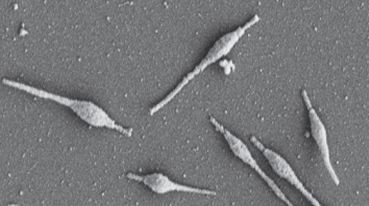 Не имеют клеточной стенки
Тропны к дыхательному эпителию
Могут проникать в клетки
Сходство антигенов M. pneumoniae с аутоантигенами организма человека
Выделяют токсин CARDS, вызывающий цилиостаз и эксфолиацию клеток эпителия
Современные представления об инфекции M. pneumoniae
Это частая инфекция, причина до 40% внебольничных пневмоний
Эпидемии каждые 4—7 лет
Возникает в любом возрасте — в т. ч. у детей первого года жизни и у пожилых
Может протекать тяжело
Течение инфекции может лёгким или бессимптомным, но при этом больной заразен для других
Могут быть внелёгочные проявления
Антибактериальная терапия необходима для улучшения состояния пациента и для уменьшения распространения инфекции
Atkinson T.P., 2014
Течение инфекции M. pneumoniae
фарингит, конъюнктивит, осиплость голоса и сухой кашель
трахеобронхит (двусторонние сухие хрипы, нарастание кашля)
у 10% заболевших
инфильтративные изменения в лёгких (часто двусторонние)
Лихорадка 38—39º С 7 дней
Продолжительность болезни несколько недель —
месяцев
Возможны — повторные инфекции (протекают легче)
Основные клинические признаки M. pneumoniae
Кашель непродуктивный, ночной (может быть коклюшеобразным)
На ранних стадиях болезни — нормальная аускультативная картина в легких, далее – асимметричные сухие и влажные хрипы в лёгких
«Нетоксичный» внешний вид («амбулаторная пневмония»)
Фарингит
Конъюнктивит
Осиплость голоса
Насморк — нечасто
Мирингит (в т. ч. буллёзный) — нечасто
Кохрановский обзор 7 исследований (1491 ребенок)
Что говорит в пользу M. pneumoniae у ребёнка с внебольничной пневмонией?
Диагноз – серология (одиночная или парная сыворотка +/- ПЦР)
* - мало данных
Wang K., Gill P., 2012
Нужно подозревать 
M. pneumoniae у ребёнка с инфекцией нижних дыхательных путей, если:
Бронхообструктивный синдром у ребёнка старше 4—5 лет без анамнеза бронхиальной астмы
Асимметричная аускультативная картина в лёгких
Неэффективность бронходилататоров при наличии бронхообструктивного синдрома
Неэффективность β-лактамного антибиотика
Ребенок «организованный» и/или случаи бронхита/пневмонии в семье
Тяжёлое течение M. pneumoniae
Абсцессы легкого
Плеврит
Облитерирующий бронхиолит

Внелёгочные осложнения (иммунологические) включают поражение: 
нервной системы (синдром Гийена-Барре, острый демиелинизирующий энцефаломиелит)
кожи (синдром Стивенса-Джонсона)
почек (IgA-нефропатия)
мышц и суставов (реактивные артриты)
крови (гемолитическая анемия)
желудочно-кишечного тракта (рвота, диарея)
Atkinson T.P., 2014
Лабораторная диагностика 
M. pneumoniae
Клинические признаки не позволяют достоверно диагностировать инфекцию M. pneumoniae, с точки зрения доказательной медицины
Цель — подтвердить инфекцию при наличии клинических проявлений
Посев — чувствительность < 60%, результат через 2 — 6 недель и большая стоимость!
Серологические исследования: иммуноферментный анализ — доступность, быстрый результат, но неоднозначность интерпретации результатов и необходимость исследования парных сывороток
ПЦР — почти 100% чувствительность и специфичность, быстрый результат
Loens K., 2010
Иммунный ответ при первичной инфекции M. pneumoniae
Инкубационный период 
(7―21 день)
Симптомы инфекции 
M. pneumoniae
через 10—20 недель  — исчезновение IgM, но IgG могут сохраняться
7-й день болезни: IgM«+» у 40%
10-й день болезни: IgM«+» у 80%
21 день болезни: IgG«+», IgM«+»
Серологические исследования при M. pneumoniae
«Золотого стандарта» не существует
ИФА чувствительнее и специфичнее, чем РА и РИФ
Наиболее достоверно 4-кратное и более нарастание титра IgG в сыворотке крови, взятой в острую фазу болезни и через 2—4 недели (чувствительность 88,6% по сравнению с 31,8% при однократном исследовании IgM)
Однократное исследование IgM (титр > 1:10) может быть значимым детей > 6 месяцев, подростков и молодых взрослых
Loens K., 2010
Серологические исследования при M. pneumoniae
Отсутствие IgM-ответа не исключает острую инфекцию (может быть при реинфекции у взрослых, при первичной инфекции, у детей < 12 месяцев, на ранних сроках болезни и у иммунокомпрометированных лиц)
Положительные IgM могут быть у здоровых лиц (максимум в школьном возрасте)
IgG — признак перенесённой микоплазменной инфекции, не имеют диагностической значимости при острой инфекции
IgA появляются на ранних стадиях и могут указывать на инфекцию, но крайне неспецифичны
Loens K., 2010
ПЦР при M. pneumoniae
Наиболее чувствительный и специфичный метод (особенно на ранних сроках болезни)
Результат – в течение нескольких часов
Проблемы: 
Оптимальный образец для исследования (мокрота/мазок из ротоглотки/ мазок из носоглотки/аспират из носоглотки/бронхоальвеолярная лаважная жидкость)
Выбор метода ПЦР (в т.ч. гена-мишени)
Зависимость результата от техники лаборанта при использовании ручных методов выделения нуклеиновых кислот
Носительство (4,6 – 13,5% здоровых лиц)
Наличие факторов, ингибирующих амплификацию, в респираторных секретах
Оптимально сочетание серологии и ПЦР
Loens K., 2010
Интерпретация результатов лабораторных исследований у пациента с клиническими признаками инфекции M. pneumoniae
Воспалительные маркеры и рентгенологические изменения при инфекции M. pneumoniae
Не позволяют достоверно отличить M. pneumoniae от других инфекций 
Может быть умеренный лейкоцитоз с повышением СОЭ*
Может быть повышение С-реактивного белка (до 50 мг/л, редко > 100 мг/л)*
	*менее выражены, чем при типичной пневмонии
Рентгенография легких: одно- или двусторонние инфильтраты, часто двусторонние полосчатые инфильтраты в базальных отделах легких, редко – плевральный выпот
Principi N., 2001
Диагностика и лечение инфекции M. pneumoniae
Важный признак — эффективность антибиотика из группы макролидов!
Лечение минимум 10 дней (в тяжёлых случаях 2—3 недели)
Если при наличии подтверждённой микоплазменной инфекции макролидный антибиотик не эффективен, нужно помнить о возможности макролид-резистентных штаммов микоплазмы
Biondi E., 2014
Макролид-резистентные штаммы M. pneumoniae (MRMP)
Частота встречаемости резистентных штаммов:
	Япония 46—93%, Китай 69—97%, Тайвань 12—23%, 	Южная Корея—61%, Израиль 30%, Франция 9,8%, 	США 8,2%
Чаще у детей
Лечение: тетрациклины, фторхинолоны — хотя они не должны использоваться у детей
	Левофлоксацин: детям от 6 месяцев до 5 лет 10 мг/кг 	каждые 12 часов; детям ≥ 5 лет 10 мг/кг/сутки
	Миноциклин: детям ≥ 9 лет 4 мг/кг первая доза, затем 	2 мг/кг каждые 12 часов
Возможна диагностика — определение мутаций 23S рРНК методом ПЦР
Atkinson T.P., 2014
Chlamydophila pneumoniae
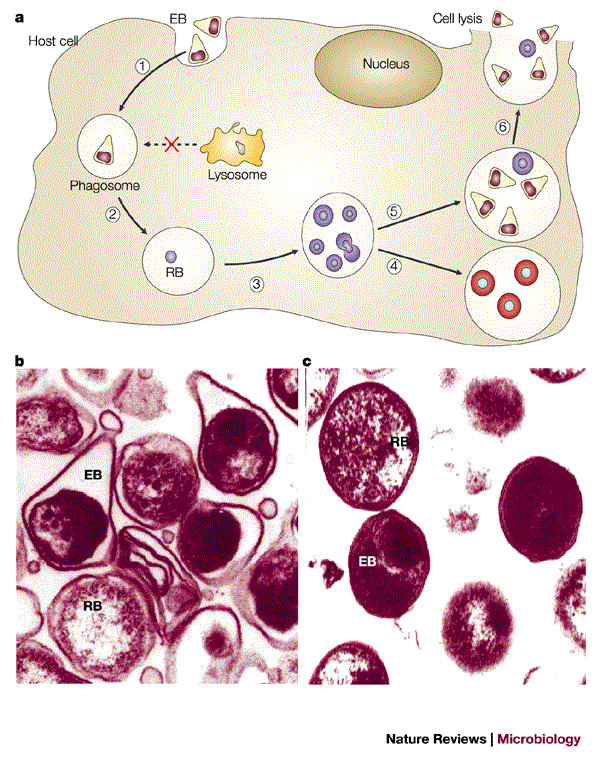 Облигатный внутриклеточный паразит
Грам«—»
После острой инфекции возбудитель может оставаться в организме несколько недель — несколько месяцев
Течение инфекции C. pneumoniae
Инкубационный период: 3 — 4 недели 
Начало постепенное, с симптомов инфекции верхних дыхательных путей — характерны осиплость, боль в пазухах, фарингит 
Через 1 — 4 недели могут присоединиться симптомы бронхита и/или пневмонии (сухие и влажные хрипы в лёгких)
Длительный малопродуктивный кашель
Лихорадка не характерна
Иммунный ответ при инфекции С. pneumoniae
Инкубационный период 
(3 — 4 недели
Симптомы инфекции 
С. pneumoniae
через 2 — 6 недель от начала болезни: IgM«+»
через 6 — 8 недель от начала болезни: IgG«+», IgM«+»
через 8 — 24 недель  — исчезновение IgM, но IgG могут сохраняться
Отсутствие антител через несколько недель после начала болезни не исключает острую инфекцию С. pneumoniae.
В случае реинфекции IgM могут не появляться или появляться в низком титре, а IgG появляются раньше, через 1 — 2 недели после начала болезни
Диагностика инфекции C. pneumoniae
Определение возбудителя (посев, ПЦР) доступно не везде 
Бессимптомное носительство может быть более чем у 2 — 15% взрослых и детей
«Золотой стандарт» — реакция микроиммунофлуоресценции (МИФ)
Чувствительность МИФ 30 — 42%*
Результаты серологических исследований, посевов и ПЦР не коррелируют друг с другом
Перекрестные реакции с другими видами хламидий, Mycoplasma, Bartonella и Yersinia → ложноположительные результаты
«Субъективность» методики (совпадения результатов у разных исследователей всего в 38 — 55% случаев**)
Положительные антитела к C. pneumoniae могут выявляться очень часто у здоровых взрослых людей, достигая 80%*
*Hammerschlag MR. 2000; **Littman AJ, 2004
Серологическая диагностика инфекции C. pneumoniae у детей: основные принципы
Однократное исследование титра IgG бессмысленно 
Нельзя использовать IgA для диагностики острой и хронической инфекции
Должны использоваться единые значения cut-off для титров антител:
4-кратное ↑ титра IgG за 4 — 8 недель 
			или 
IgM в титре > 1:16 (реакция МИФ)
IgG 1/512 — возможна острая инфекция
IgG 1/16 — возможна перенесённая инфекция
признаки острой инфекции
Нельзя полагаться только на серологическое исследование. Важна клиническая картина!
Спасибо за внимание!